Навчальна дисципліна:
«Вступ до телекомунікацій та радіотехніки»
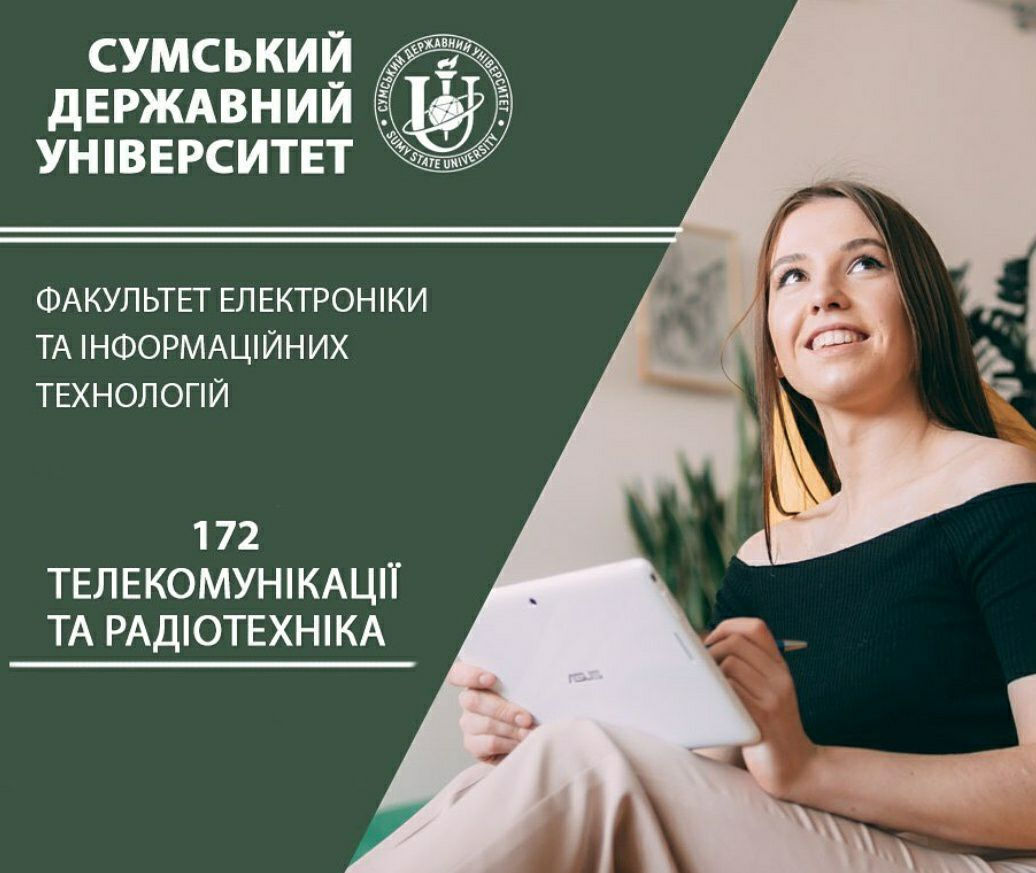 Лекція 6:
 «Основні поняття і визначення у галузі телекомунікацій.»
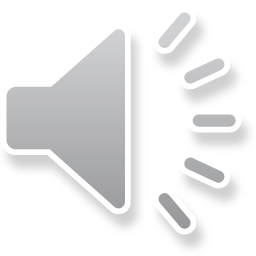 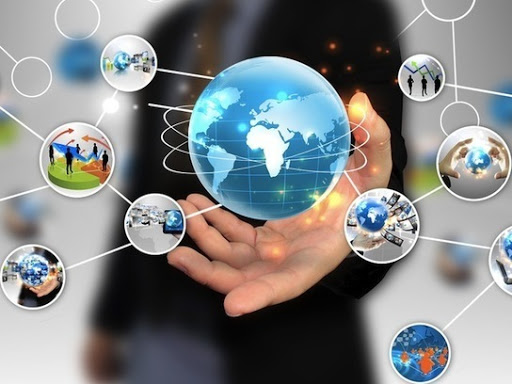 Інформаційна система, як система управління, тісно пов’язується як із системами збереження та видачі інформації, так і з системами, що забезпечують обмін інформацією в процесі управління. Вона охоплює сукупність засобів та методів, що дозволяють користувачу збирати, зберігати, передавати і обробляти відібрану інформацію. Інформаційні системи існують з моменту появи суспільства, оскільки на кожній стадії його розвитку існує потреба в управлінні. Місією інформаційної системи є виробництво потрібної для організації інформації, необхідної для ефективного управління всіма її ресурсами, створення інформаційного та технічного середовища для управління її діяльністю.
Інформаційна система може існувати і без застосування комп’ютерної техніки – це питання економічної необхідності.
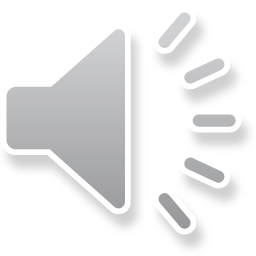 В будь-якій інформаційній системі управління вирішуються задачі трьох типів:
-задачі оцінки ситуації (деколи їх називають задачами розпізнавання образів); 
-задачі перетворення опису ситуації (розрахункові задачі, задачі моделювання); 
-задачі прийняття рішень (в тому числі і оптимізаційні).
Автоматизована інформаційна система – це взаємопов’язана сукупність даних, обладнання, програмних засобів, персоналу, стандартних процедур, які призначені для збору, обробки, розподілу, зберігання, представлення інформації у відповідності з вимогами, які випливають з цілей організації. Сьогодні, у вік інформації, практично кожна інформаційна система використовує комп’ютерні технології, тому надалі під інформаційними системами будемо розуміти саме автоматизовані. 
 Інформаційні системи включають в себе: 
-технічні засоби обробки даних; 
-програмне забезпечення; 
-відповідний персонал.
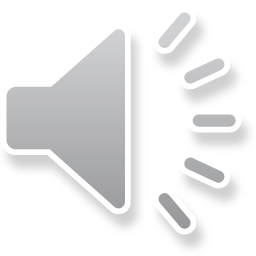 Чотири складові частини утворюють внутрішню інформаційну основу:
• засоби фіксації і збору інформації;
• засоби передачі відповідних даних та повідомлень;
• засоби збереження інформації;
• засоби аналізу, обробки і представлення інформації.
Основними факторами, які впливають на впровадження інформаційних систем, є потреби організацій та користувачів, а також наявність відповідних засобів для їх формування. Найсуттєвіше на розвиток інформаційних систем вплинули досягнення в галузі комп’ютерної техніки та телекомунікаційних мереж. Причини, що спонукають організації впроваджувати інформаційні системи, з одного боку обумовлюються прагненням збільшити продуктивність повсякденних робіт чи усунути їх повторне проведення, а з іншого боку бажанням підвищити ефективність управління діяльністю організації за рахунок прийняття оптимальних та раціональних управлінських рішень.
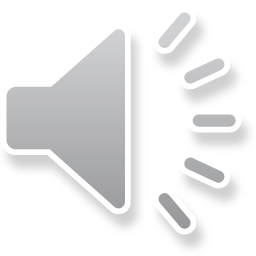 Телекомуніка́ції (англ. Telecommunications) — це передавання та/або приймання знаків, сигналів, письмового тексту, зображень та звуків або повідомлень будь-якого роду дротовими, радіо, оптичними або іншими електромагнітними системами.
Телекомунікація виникає при обміні інформацією між учасниками з використанням технологій. Передача відбувається або за допомогою електрики, що проходить через фізичному носії, такий як кабель, або за допомогою електромагнітного випромінювання. Зазвичай, шляхи передачі розділяють на канали зв'язку, що дозволяє користуватись перевагами мультиплексування. Термін часто використовується в множині, тобто телекомунікації, тому що для передачі використовуються багато різних технологій.
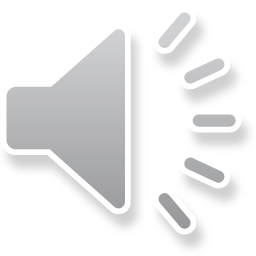 Технологія у перекладі з грецької (techne) означає мистецтво, майстерність, уміння і є процесом.
 
Під процесом варто розуміти визначену сукупність дій, спрямованих на досягнення поставленої мети. Процес повинен визначатися стратегією, обраною людиною і реалізуватися за допомогою сукупності різних засобів і методів.
Інформація є одним з найцінніших ресурсів суспільства поряд із такими традиційними матеріальними видами ресурсів, як нафта, газ та інші корисні копалини і процес її переробки за аналогією з процесами переробки матеріальних ресурсів можна сприймати як технологію. Тоді справедливе наступне визначення.
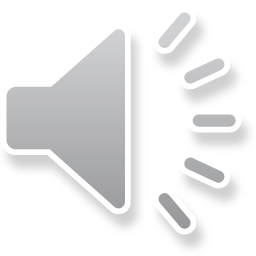 Інформаційна технологія - процес, що використовує сукупність засобів і методів збору, обробки й передачі даних (первинної інформації) для одержання інформації нової якості про стан об'єкта, процесу чи явища (інформаційного продукту).
Впровадження персонального комп'ютера в інформаційну сферу і застосування телекомунікаційних засобів зв'язку визначили новий етап розвитку інформаційної технології і, як наслідок, зміну її назви за рахунок приєднання одного із синонімів: "нова", "комп'ютерна" чи "сучасна". 
У поняття нової інформаційної технології включені також комунікаційні технології, що забезпечують передачу інформації різними засобами, а саме - телефон, телеграф, факс і ін.
За аналогією і для інформаційної технології повинно бути щось подібне. Такими технічними засобами виробництва інформації буде апаратне, програмне і математичне забезпечення цього процесу. Виділяємо окремо з цих засобів програмні продукти і називаємо їх інструментарієм, а для більшої чіткості конкретизуємо поняття, назвавши програмним інструментарієм інформаційної технології.
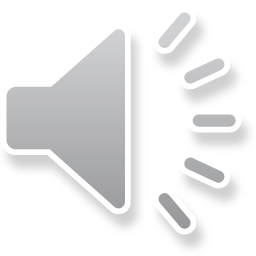 Інструментарій інформаційної технології - один чи кілька взаємозалежних програмних продукти для певного типу комп'ютера, технологія роботи в якому дозволяє досягти поставленої користувачем мети.
Як інструментарій можна використовувати наступні розповсюджені види програмних продуктів для персонального комп'ютера: текстовий процесор (редактор), настільні видавничі системи, електронні таблиці, системи управління базами даних, електронні записні книжки, електронні календарі, інформаційні системи функціонального призначення (фінансові, бухгалтерські, маркетингові тощо), експертні системи і т.д.
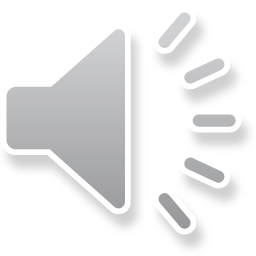 Телекомунікаційні технології можуть, перш за все, бути розділені на дротові та бездротові. Однак, в цілому, основна телекомунікаційна система складається з трьох частин, які завжди присутні в тій чи іншій формі:
Передавач, який приймає інформацію та перетворює її в сигнал.
Середовище передачі, яке також називається фізичним каналом, що несе сигнал. Прикладом може бути "вільний оптичний канал".
Приймач, який приймає сигнал з каналу та перетворює його назад у доступну інформацію для одержувача.
Наприклад, у радіомовленні підсилювач потужності є передавачем, радіотрансляційна антена - це інтерфейс між підсилювачем та "вільним оптичним каналом". Вільний оптичний канал є середовищем передачі. Антена приймача - це інтерфейс між вільним оптичним каналом та приймачем. Далі, радіоприймач є кінцевим пунктом радіосигналу, саме там він перетворюється з електрики в звук, для того щоб люди могли слухати його.
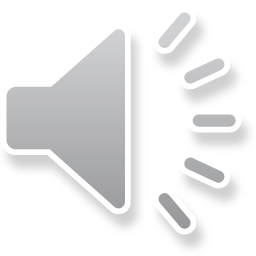 Іноді телекомунікаційні системи є "дуплексними" (двосторонніми) з одним електропристроєм, який працює як передавачем, так і приймачем, тобто прийомопередавачем. Наприклад, стільниковий телефон є прийомопередавачем. Електроніка передавача та приймача в приймально-передавальній системі насправді є досить незалежними один від одного. Це легко пояснюється тим, що радіопередавачі містять підсилювачі потужності, які працюють із електричними потужностями, виміряними в ватах або кіловатах, але радіоприймачі працюють із потужністю радіо, яку вимірюють в мікроватах та нановатах. А отже, приймально-передавальні пристрої повинні бути ретельно розроблені та побудовані таким чином, щоб ізолювати один від одного схеми високої та низької потужності, щоб не створювати перешкод.
Телекомунікації по фіксованим лініям називаються вузол-вузол (точка-точка), оскільки між ними є один передавач і один приймач. Телекомунікацій через радіопередавачі називають ефірним зв'язком, оскільки він знаходиться між одним потужним передавачем та численними малопотужними, але чутливими радіоприймачами.
Телекомунікації, в рамах яких декілька передавачів і декілька приймачів були розроблені для співпраці та спільного використання одного і того ж фізичного каналу, називаються мультиплексними системами. Спільне використання фізичних каналів за допомогою мультиплексування часто призводить до дуже великого скорочення витрат. Мультиплексні системи вбудовуються в телекомунікаційні мережі, а мультиплексні сигнали перемикаються в вузлах до необхідного приймача.
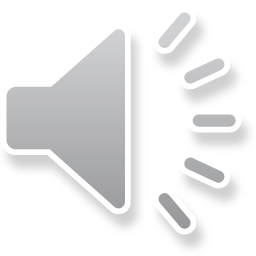 Аналогові та цифрові комунікації
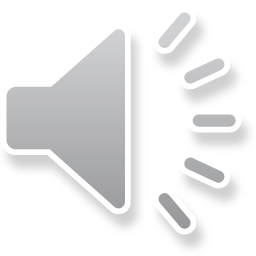 Сигнали можуть передаватися або за допомогою аналогових або цифрових сигналів. Відтак, існують аналогові та цифрові системи зв'язку. Для аналогової системи передачі, сигнал постійно змінюється в залежності від інформації. У цифровій системі передачі сигнал кодується як сукупність дискретних значень (наприклад, набір одиниць і нулів). Під час розповсюдження та прийому інформація, що міститься у аналоговому сигналі, неминуче погіршуватиметься небажаним фізичним шумом. Як правило, шум у системі зв'язку може бути виражений додавання та віднімання від бажаного сигналу у цілковито випадковому порядку. Ця форма шуму називається аддитивним шумом, який може мати позитивне або негативне значення у різні моменти часу. Шум, який не є аддитивним виникає у набагато складніших ситуаціях для опису та аналізу.
З іншого боку, якщо адитивні шуми не перевищують певного порогу, інформація що міститься в цифрових сигналах, залишатиметься незмінною. Їх стійкість до шуму є ключовою перевагою цифрових сигналів над аналоговими сигналами.
Телекомунікаційні мережі
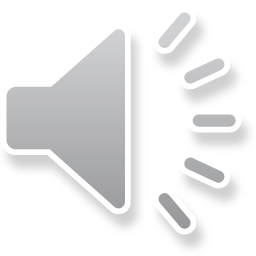 Телекомунікаційна мережа - це сукупність передавачів, приймачів та каналів зв'язку, які передають повідомлення одне одному. Деякі цифрові системи зв'язку містять маршрутизатори (один або більше) , які працюють разом для доставлення інформації необхідному користувачу. Аналогова система зв'язку складається з одного або декількох комутаторів, які встановлюють зв'язок між двома або більше користувачами. Для обох типів мереж можуть знадобитися репітери для посилення або відтворення сигналу, коли він передається на великі відстані. Репітери використовуються для боротьби з загасаннями сигналу, коли сигнал неможливо відрізнити від шуму. Додатковою перевагою цифрових систем над аналоговими є простіше зберігання на пристрої. Тобто два значення напруги (високе і низьке) легше зберігати, ніж безперервний діапазон значень у аналогових системах.
Канали зв'язку
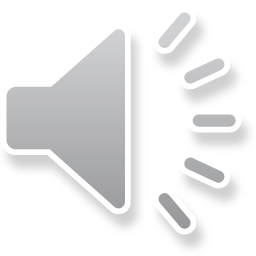 Термін "канал" має два різних значення. В першому, канал - це фізичне середовище, яке переносить сигнал між передавачем і приймачем. Прикладом такого середовища може бути атмосфера для звукового зв'язку, склянні оптичні волокна для оптичного зв'язку, коаксіальні кабелі для зв'язку за допомогою електричної напруги та струму, що протікає в ньому, або ж через вільний простір з використанням видимого світла, інфрачервоних та ультрафіолетових хвиль, радіохвиль. Такий канал має назву "вільний оптичний канал". Відправлення радіохвиль не залежить від наявності атмосфери між передавачем та приймачем. Радіохвилі проходять через вакуум так само легко, як і крізь повітря, туман, хмари або будь-яке інше газоподібне середовище.
Інше значення терміну "канал" в телекомунікаціях використовується у "каналі зв'язку", який є підтипом середовища передачі, який дозволяє використовувати його для одночасного надсилання кількох потоків інформації. Наприклад, одна радіостанція може транслювати радіосигнал на частотах в районі 94,5 МГц (мегагерц), а інша радіостанція може одночасно транслювати радіосигнал на частотах в районі 96,1 МГц. Смуга частот для кожної радіостанції ("ширина каналу") складає 180 кГц (кілогерц) з центром (опорна частота) на вищезгаданих мегагерцових частотах. У даному прикладі суміжні канали відокремлені один від одного на 200 кГц. Різниця між відокремленнями (200 кГц) та шириною каналу (180 кГц) називається захисним інтервалом (20 кГц). Захисний інтервал використовується як страхування від недоліків системи зв'язку.
У наведеному вище прикладі "вільний оптичний канал" був розділений на канали зв'язку відповідно до частот, і кожному каналу призначено окрему смугу пропускання частоти для передачі радіосигналу. Ця система поділу середовища на канали за частотою називається частотним поділом каналів (FDM). Іншим терміном для того ж поняття є "мультиплексування з розподілом по довжині хвилі" (WDM), яке частіше використовується в оптичних комунікаціях, коли декілька передавачів поділяють один і той самий фізичний носій.
Інший спосіб поділу фізичного середовища на канали зв'язку полягає в тому, щоб виділяти для кожного передавача повторюваний сегмент часу ("часовий інтервал", наприклад, 20 мілісекунд з кожної секунди), і дозволити кожному передавачу надсилати повідомлення лише в протягом свого часового проміжку. Цей метод поділу середовища на канали зв'язку називається "мультиплексування з розподілом за часом" (TDM) і використовується в оптичних комунікаціях. Деякі системи радіозв'язку використовують TDM у частотному розподілі каналу FDM. Отже, ці системи використовують суміш TDM та FDM.
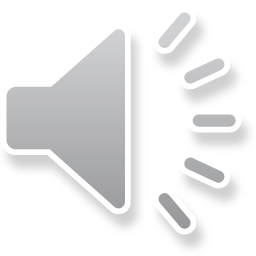 Модуляція - це надання форми сигналу для передачі інформації. Модуляція може використовуватися для передачі інформації низькочастотних аналогових сигналів на більш високих частотах. Це є корисним, тому що низькочастотні аналогові сигнали не можуть бути ефективно передані через вільний оптичний канал. Отже, інформація від низькочастотного аналогового сигналу перед передачею повинна бути перенесена на високочастотний аналоговий сигнал (відомий як опорна частота). Для досягнення цієї мети існує декілька різних способів модуляції [дві найпоширеніших це амплітудна модуляція (АМ) та частотна модуляція (ЧМ)]. Прикладом використання може бути радіостанція, яка частотно модулює хвилею 103,1 МГц опорну частоту (тоді радіосигнал буде передаватись як 103,1 FM). На додаток, додаткова перевага частотної модуляції - можливість використовувати частотний поділ каналів (FDM).
Маніпуляція - це модуляція, яка використовується для представлення цифрового повідомлення у аналоговій формі. Існує декілька технік маніпуляції: фазова маніпуляція, частотна маніпуляція та амплітудна маніпуляція. Для прикладу, "Bluetooth" використовує фазову маніпуляцію для обміну інформацією між різними пристроями. Крім того, існує комбінація фазової та амплітудної маніпуляцій, яка називається квадратурно-амплітудною модуляцією (QAM) і використовується в системах цифрового радіозв'язку високої ємності.
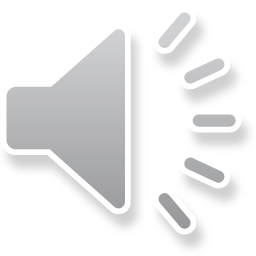 Телекомунікаційна галузь України: проблеми і перспективи конкурентоздатності
Одна зі стратегічних для будь-якої країни галузей відіграє величезну роль у збалансованому розвитку глобальної та регіональної економіки. Вона є з’єднувальною ланкою як промислової сфери, сфери послуг і споживачів, так і різних географічно розрізнених частин країни та економічних центрів. Стимулюючи людське спілкування за допомогою зв’язку сучасні засоби телекомунікацій стають необхідною умовою для соціальної згуртованості та культурного розвитку всіх країн. Вже зараз величезні потоки інформації – телефонні розмови, факсимільна інформація, електронна пошта, масиви даних та телебачення – показують, наскільки світ стає ще більш залежним від засобів телекомунікацій, які змінюють бізнес, стиль життя, суспільство в цілому.
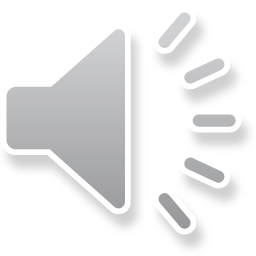 Комунікаційні послуги стирають кордони між культурами, мовами та часом. У багатьох країнах світу сектор послуг вже дає близько половини їх валового національного продукту, і ця тенденція не обмежується лише економічно розвинутими державами. В таких різних країнах, як наприклад Сінгапур, Гонконг або Угорщина, сектор послуг забезпечує до 60% економічної активності країни. Навіть у найменш розвинутих країнах частка сектору послуг (43%) перевищує частку сільськогосподарського сектору (37%) або промислового (20%). Зараз близько 80% економіки розвинутих країн знаходяться під значним впливом інформаційних технологій. 
Отже, наприкінці ХХ – на початку ХХІ століть світ перебуває в стані інформаційної революції, вплив якої можна порівняти з впливом індустріальної революції минулого століття. Є всі підстави вважати, що обробка інформації – одна з найвагоміших складових економічної активності. Тому можна стверджувати, що розвиток телекомунікацій як важлива складова інформатизації суспільства та забезпечення населення високоякісними послугами зв’язку є одним з найважливіших напрямів національного та економічного розвитку будь-якої держави і, зокрема, України.
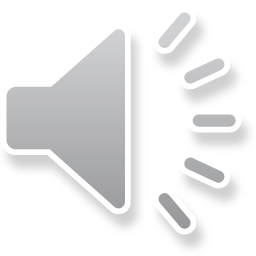 Отже, наприкінці ХХ – на початку ХХІ століть світ перебуває в стані інформаційної революції, вплив якої можна порівняти з впливом індустріальної революції минулого століття. Є всі підстави вважати, що обробка інформації – одна з найвагоміших складових економічної активності. Тому можна стверджувати, що розвиток телекомунікацій як важлива складова інформатизації суспільства та забезпечення населення високоякісними послугами зв’язку є одним з найважливіших напрямів національного та економічного розвитку будь-якої держави і, зокрема, України.
Одним з таких, який найбільш динамічно розвивається, є мобільний зв’язок. Але довготривала економічна криза суттєво пригальмувала розвиток українського ринку мобільного зв’язку. За останні роки спостерігалися спроби накласти як на суб’єктів ринку, так і на його споживачів різного роду додаткові збори, податки, акцизи і т.д. Український ринок мобільного зв’язку поступово набуває цивілізованих рис, незважаючи на активну боротьбу п’яти мобільних операторів зв’язку за невелику частину платоспроможної клієнтури.
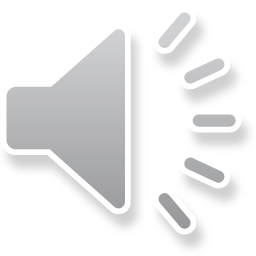 Динамічною сферою українських телекомунікацій можна назвати Інтернет. Загальна кількість користувачів Інтернетом в Україні на початок 2000 року становила приблизно 100-120 тис. По відношенню до загальної кількості користувачів у світі вона складала менше 0,1%, а точніше 0,065%. Але в середньому за кожен рік кількість користувачів збільшувалась приблизно вдвоє, що вище середніх темпів зростання у світі в цілому. Зараз кількість користувачів Інтернетом в Україні складає близько 1,5% по відношенню до загальної кількості користувачів у світі. 
Щодо сегменту електрозв’язку, то рівень телефонізації в Україні на сьогодні майже у два рази нижчий, ніж у країнах Центральної та Західної Європи. Із загальної кількості задіяних у телефонній мережі АТС близько 25% належать до електронних та квазіелектронних АТС, а решта – до морально застарілих аналогових.
Для світового телекомунікаційного ринку характерні процеси інтеграції та глобалізації, тому що в цілому світовий ринок стає все більш інтегрованим. В Україні капітальні інвестиції в розвиток телекомунікацій складають лише 0,3% ВВП. Для порівняння, у Німеччині – 4,8%, у Франції – 3,1%.
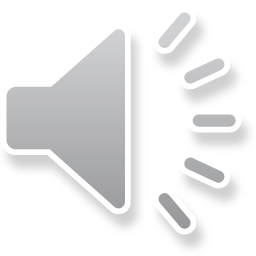 Способи розв’язання проблеми, що склалася на ринку телекомунікацій України.
1.Підвищити технологічний рівень галузі.
2.Усунути монополію на ринку.
3.Створити належне законодавче підґрунтя функціонування галузі.
4.Створити сприятливий інвестиційний клімат для залучення іноземних інвестицій у галузь.
5.Виділяти належні кошти на наукові дослідження всередині галузі.
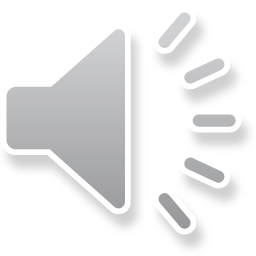 Щоб галузь телекомунікацій України дійсно вийшла на належний рівень конкурентоспроможності необхідно втілювати в життя усі вищезазначені пропозиції у комплексі. А як це буде відбуватися залежить, насамперед, від політики держави, а також від діяльності тих організацій, які мають безпосереднє відношення до галузі. 
Щодо технологічного розвитку галузі, то можна запропонувати дві альтернативи розвитку.
Перша: застосовувати більш дешеві, але застарілі технології – виграш у кількості, програш в якості.
Друга: брати більш дорогі, але сучасніші технології. Значно виграємо у якості, але програємо у кількості.
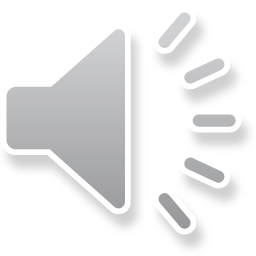 Умови для подальшого успішного розвитку телекомунікацій в Україні:
1.Досить висока ємність ринку – 46 млн. чоловік. 
2.Низький рівень телекомунікацій – отже, досить низьке насичення ринку телекомунікаційних послуг. 
3.Транзитне положення країни на основних комунікаціях з Європи в Азію, висока інтенсивність зовнішніх товарних, фінансових, транспортних, людських потоків. 
4.Високий рівень освіченості населення: за кількістю осіб з вищою освітою на 1000 мешканців України – серед перших 20 країн світу.
5.Високий рівень урбанізації – більше 70% населення України мешкає у містах і значне розосередження великих міст по території країни. 
6.Культурна та споживча орієнтація значної частини населення на європейські стандарти та умови життя внаслідок високої інтенсивності культурного, міграційного та господарського обміну з країнами Західної Європи, де рівень телекомунікацій значно вищий, ніж в Україні. 
7.Досить високий рівень розвитку організацій та установ сфер громадського життя та тих галузей, які є найбільш інтенсивними споживачами телекомунікаційних послуг, в першу чергу фінансової сфери та сфери державного правління.
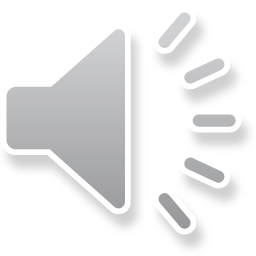 Теми для РГР
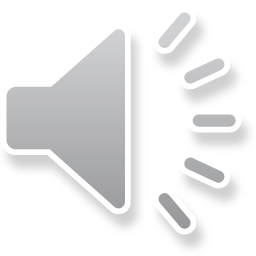 Історія розвитку засобів телекомунікацій. 
Сучасні системи передачі інформації.
Основні види телекомунікацій та телекомунікаційних систем.
Радіотехнічні системи передачі інформації. Вимоги до систем передачі .
Аналогові і цифрові системи передачі інформації. Вимоги до систем передачі.
Огляд провідних та безпровідних каналів зв’язку, їх призначення та характеристики.
Вивчення особливостей волоконно-оптичних каналів зв’язку, їх характеристика та призначення.
Види систем радіозв’язку. Задачі, що вирішують систем радіозв’язку.
Стільникові системи радіозв’язку.
Загальні уяви про супутникові системи зв'язку. Організаційні принципи супутникового зв'язку. 
Глобальні і національні системи. Розвиток супутникового зв'язку в Україні.
Загальні уяви про телекомунікаційні мережі. Локальні і глобальні мережі. Комп'ютерні мережі. Internet-мережі, доступ і можливості.
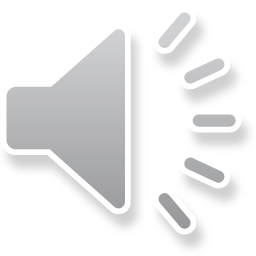